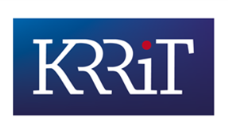 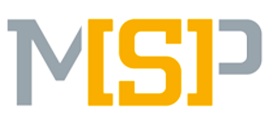 KONKURS NA CZŁONKÓW ZARZĄDÓW MEDIÓW PUBLICZNYCH
SEMINARIUM 
DLA CZŁONKÓW RAD NADZORCZYCH

WARSZAWA 19 LISTOPADA 2014 ROKU
Regulacje prawne – skład zarządu, kadencja, konkurs
Ustawa o radiofonii i telewizji:
Rozporządzenie KRRiT:
zarząd liczy od 1 do 3 członków
kadencja czteroletnia
według statutu liczbę członków zarządu ustala rada nadzorcza
powszechność  dostępu do konkursu
zapewnienie obiektywności i jawności postępowania 
ocena kompetencji kandydatów
Określa szczegółowe wymogi jakie muszą spełniać kandydaci:
wykształcenie 
staż pracy na stanowiskach kierowniczych 
niekaralność
pełnia praw publicznych
obywatelstwo polskie
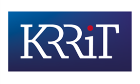 Zawartość ogłoszenia
Elementy obligatoryjne:
liczba członków zarządu
termin, miejsce, sposób zgłaszania kandydatów
rodzaje dokumentów dołączane do zgłoszenia
Fakultatywnie:
ogłoszenie może zawierać informacje dodatkowe, istotne dla prawidłowego przebiegu konkursu
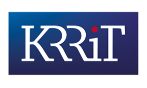 Etapy konkursu
Etap pierwszy:
Formalna ocena zgłoszeń
Etap drugi:
Merytoryczna ocena zgłoszeń: 
analiza spełnienia wymogów oraz ocena kompetencji
Etap trzeci:
Rozmowa kwalifikacyjna z wybranymi kandydatami:
koncepcja działania w zarządzie
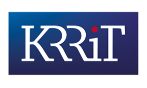 Jawność postępowania
Ogłoszenie o konkursie podawane do publicznej wiadomości

Rady nadzorcze zobowiązane do zapewnienia pełnej jawności postępowania konkursowego na wszystkich jego etapach

W posiedzeniach mogą uczestniczyć akredytowani dziennikarze
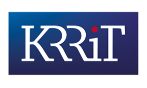 Powołanie
Rada nadzorcza:
Krajowa Rada Radiofonii i Telewizji:
przeprowadza konkurs w celu wyłonienia zarządu spółki 
przyjmuje uchwałę o powołaniu bądź  decyduje o zakończeniu konkursu bez wyłonienia
przekazuje do KRRiT uchwałę wraz z dokumentacją konkursową i wnioskiem o powołanie wskazanych osób
KRRiT powołuje w drodze uchwały członków zarządu w tym prezesa na wniosek rady nadzorczej
posiada prawo do pełnego wglądu w dokumentację konkursową oraz uzyskania ustnych wyjaśnień od rady nadzorczej
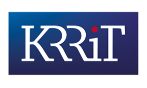 Konstytutywny akt powołania:
Krajowa Rada Radiofonii i Telewizji jest związana wnioskiem rady nadzorczej, ale nie jest zobowiązana do powołania wskazanej osoby – może odmówić, co skutkuje powtórzeniem konkursu
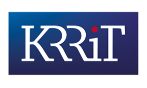 Stanowiska KRRiT
z 6 grudnia 2011 roku w sprawie niełączenia funkcji we władzach spółek  
z 17 grudnia 2013 roku w sprawie jednoosobowych zarządów 
Stanowiska KRRiT mają służyć wypracowaniu dobrej praktyki podczas wyłaniania władz mediów publicznych i transparentnemu zarządzaniu
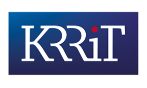 Terminy
terminarz procedury konkursowej musi uwzględniać obowiązki sprawozdawcze spółki względem Walnego Zgromadzenia Akcjonariuszy

Walne Zgromadzenie Akcjonariuszy musi odbyć się do końca czerwca

maj - rozpoczęcie procedury powołania zarządów przez KRRiT
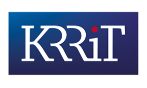 Wnioski
konstytutywny charakter uchwały KRRiT
KRRiT musi znać uzasadnienie wyboru wariantu postępowania konkursowego
rada nadzorcza powinna dokonać analizy sposobu zarządzania spółką współpracując z zarządem i radą programową 
KRRiT dokona szczegółowej oceny całości postępowania konkursowego pod kątem  wyboru optymalnego sposobu zarządzania spółką
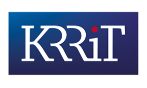 Dziękuję za uwagę
Anna Szydłowska- Żurawska
Szydlowska@krrit.gov.pl